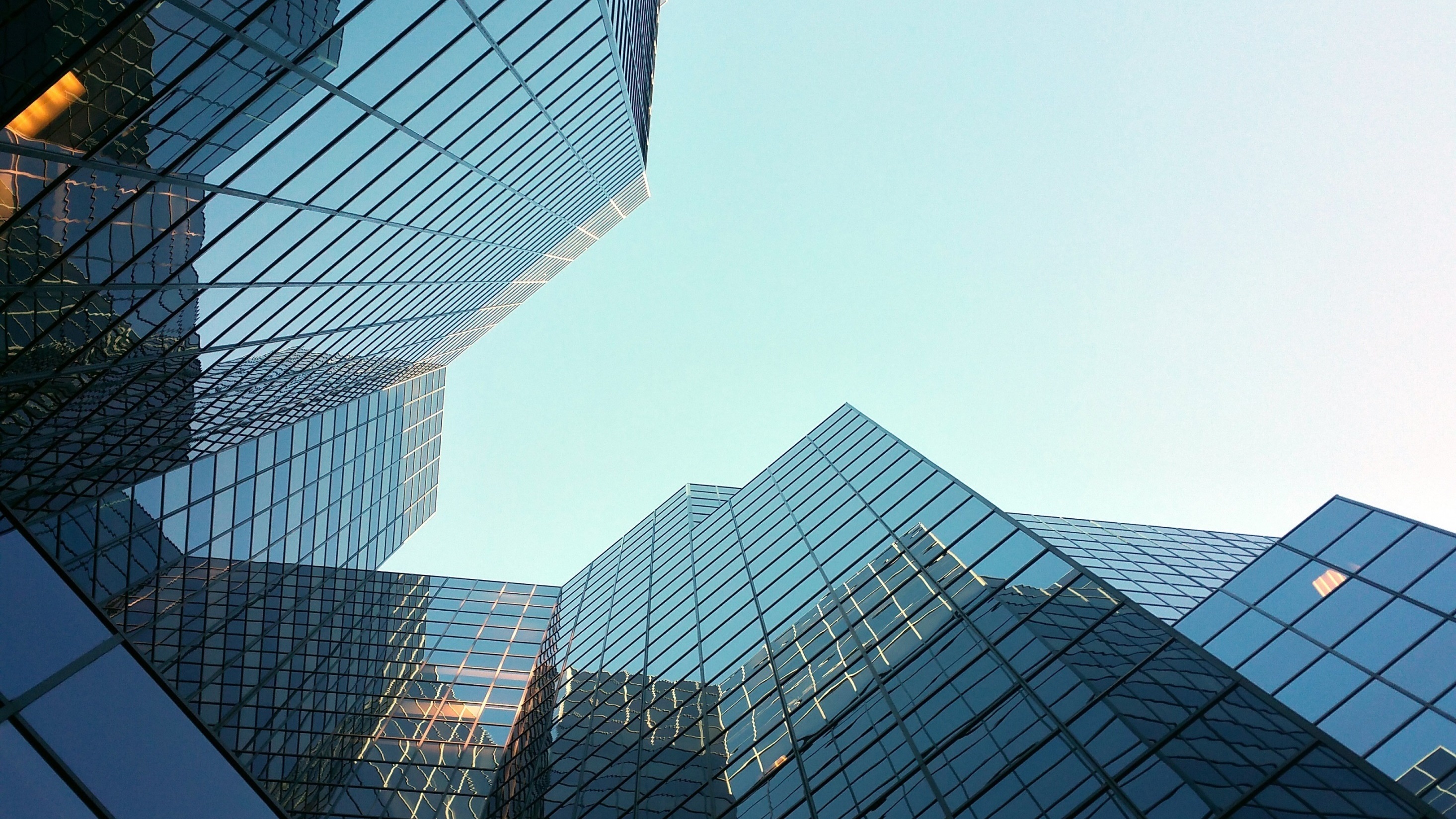 科技商务工作模板
ART TEMPLATE
BUSINESS TEMPLATE
HOW WE WORK?
Option Strategies Display Your Presentation Idea
Discovery
Working
2
3
4
1
Strategy &
Planning
Test &
Finish
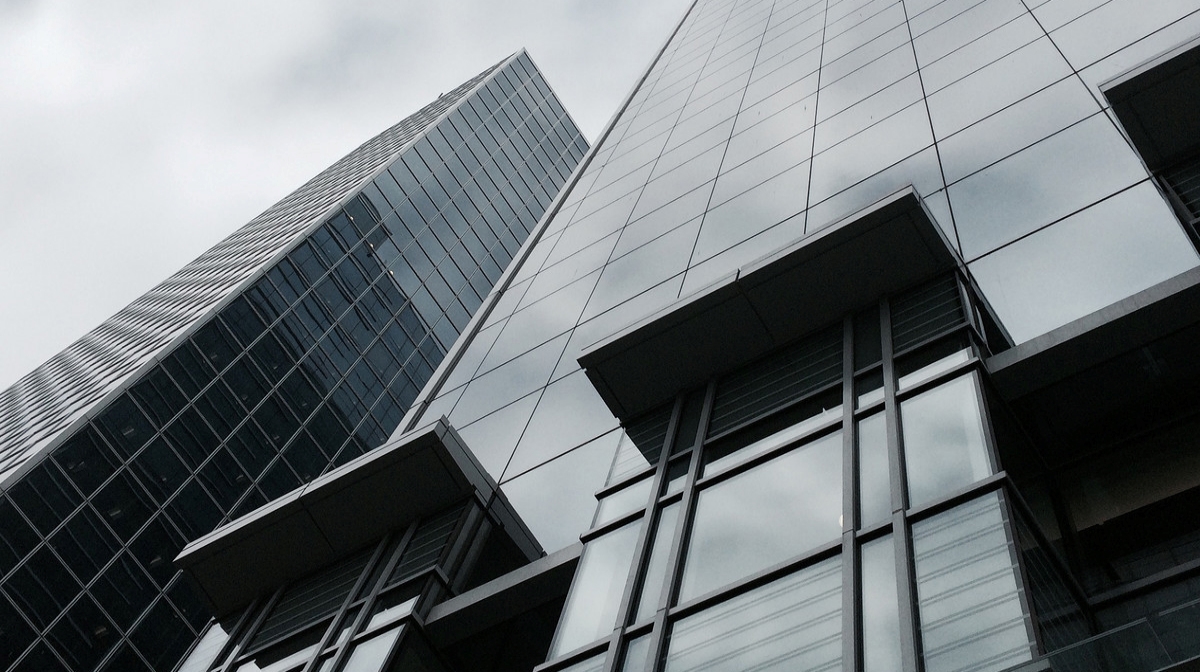 1
POWER
YOUR POINT
第一章标题
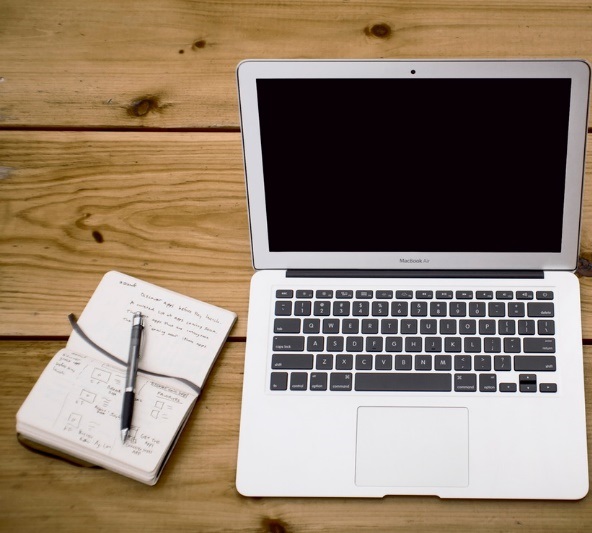 TEXT HERE
此处可简单写一句话。此处可简单写一句话。
TEXT HERE
此处可简单写一句话。
要让事情改变，先改变自己；要让事情变得更好，先让自己变得更强。
只要你肯奋斗，没有什么是绝对不可能的。
没有灯的小路一样可以行走，只要心还在。
单击编辑标题
单击编辑标题
单击编辑标题
单击此处编辑您要的内容，建议您在展示时采用微
单击此处编辑您要的内容，建议您在展示时采用微。
单击此处编辑您要的内容，建议您在展示时采用微。
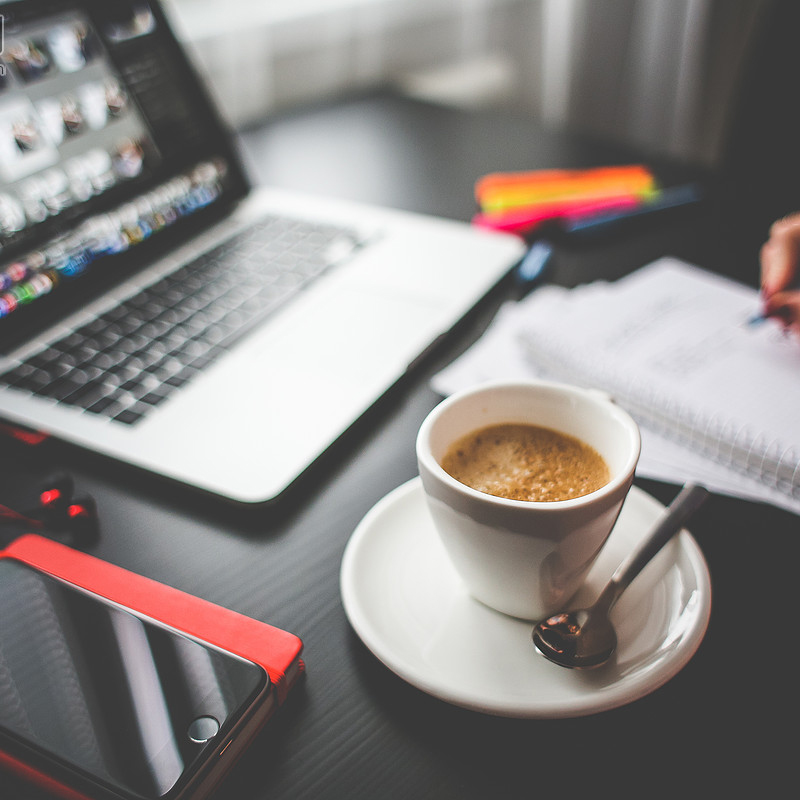 34%
3,121
不要因为别人而影响了你的生活节奏。
只要努力抬起你的双脚，胜利将属于你。
一个人若想学会滑冰，那么他一定要做好在冰上摔跤的准备。
TEXT HERE
世上只有一种英雄主义，就是在认清生活真相之后依然热爱生活。
TEXT HERE
TEXT HERE
没有压力的生活就会空虚；没有压力的青春就会枯萎；没有压力的生命就会黯淡。
351
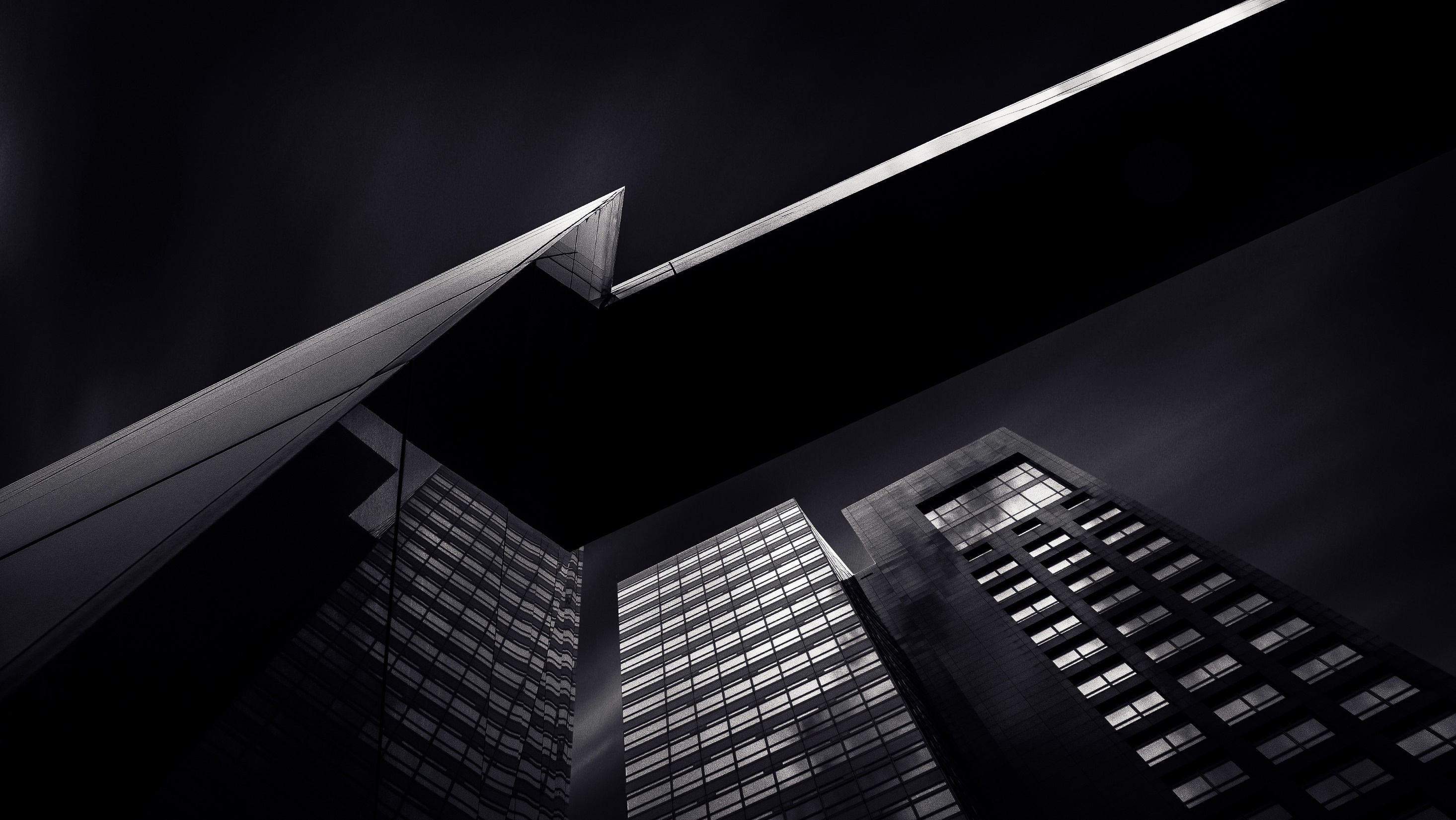 2
POWER
YOUR POINT
第二章标题
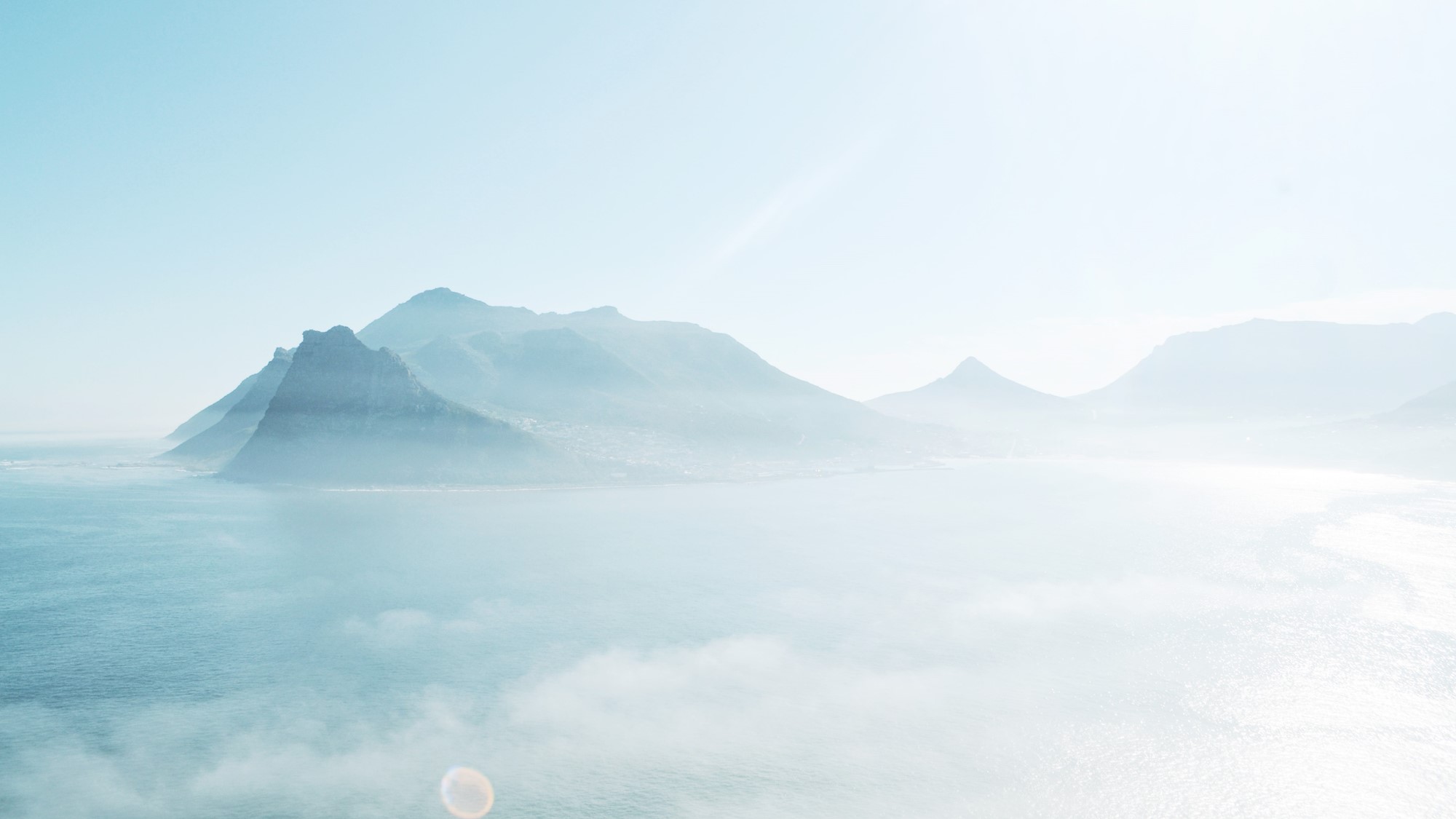 幻想一步成功者突遭失败，会觉得浪费了时间，付出了精力，却认为没有任何收获；在失败面前，懦弱者痛苦迷茫，彷徨畏缩；而强者却坚持不懈，紧追不舍。
幻想一步成功者突遭失败，会觉得浪费了时间，付出了精力，却认为没有任何收获；在失败面前，懦弱者痛苦迷茫，彷徨畏缩；而强者却坚持不懈，紧追不舍。
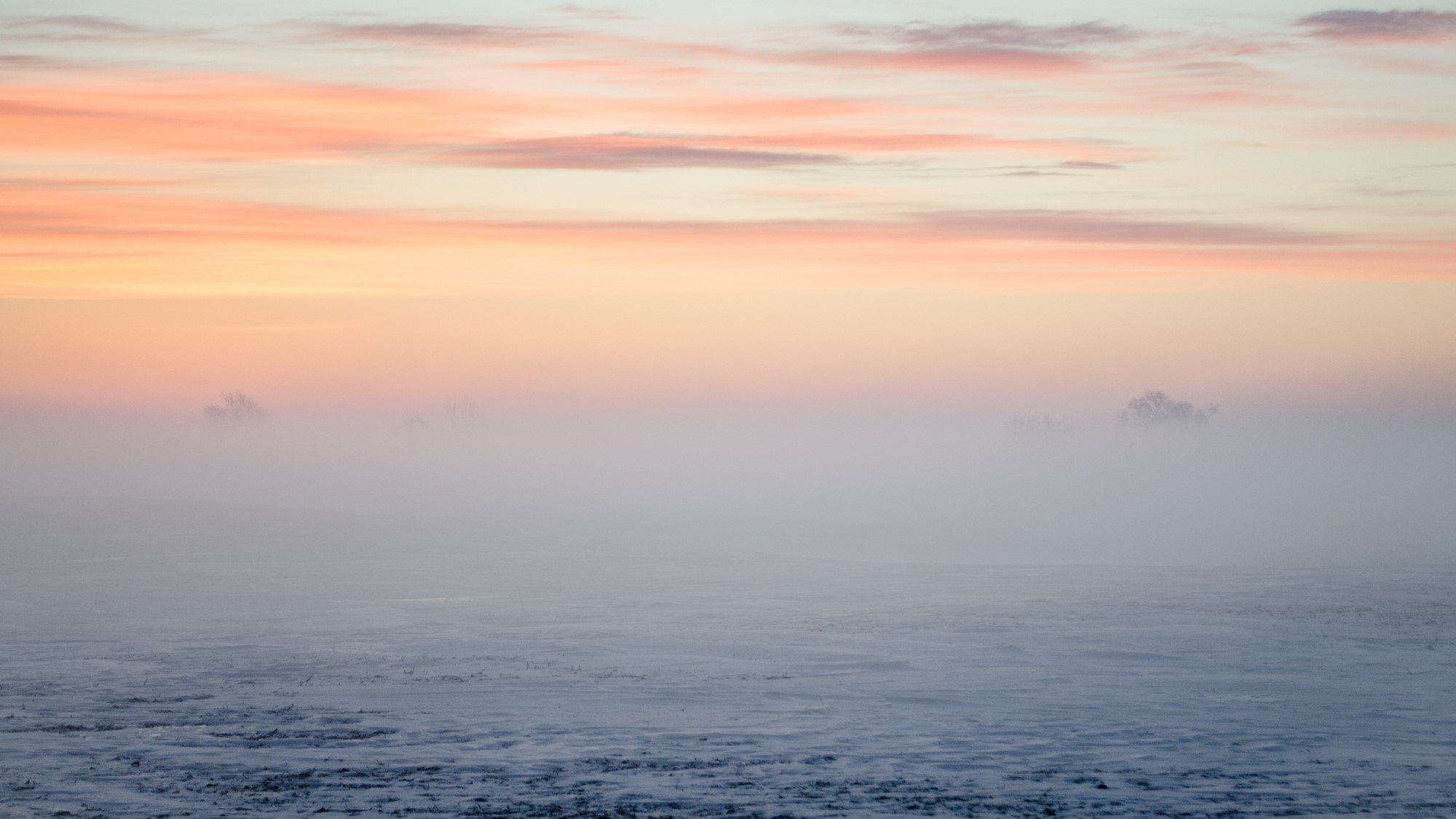 POWER YOUR POINT
点击此处添加标题
点击此处添加标题
点击此处添加标题
标题数字等都可以通过点击和重新输入进行更改，顶部“开始”面板中可以对字体、字号、颜色、行距等进行修改。建议正文8-14号字，1.3倍字间距。
标题数字等都可以通过点击和重新输入进行更改，顶部“开始”面板中可以对字体、字号、颜色、行距等进行修改。建议正文8-14号字，1.3倍字间距。
标题数字等都可以通过点击和重新输入进行更改，顶部“开始”面板中可以对字体、字号、颜色、行距等进行修改。建议正文8-14号字，1.3倍字间距。
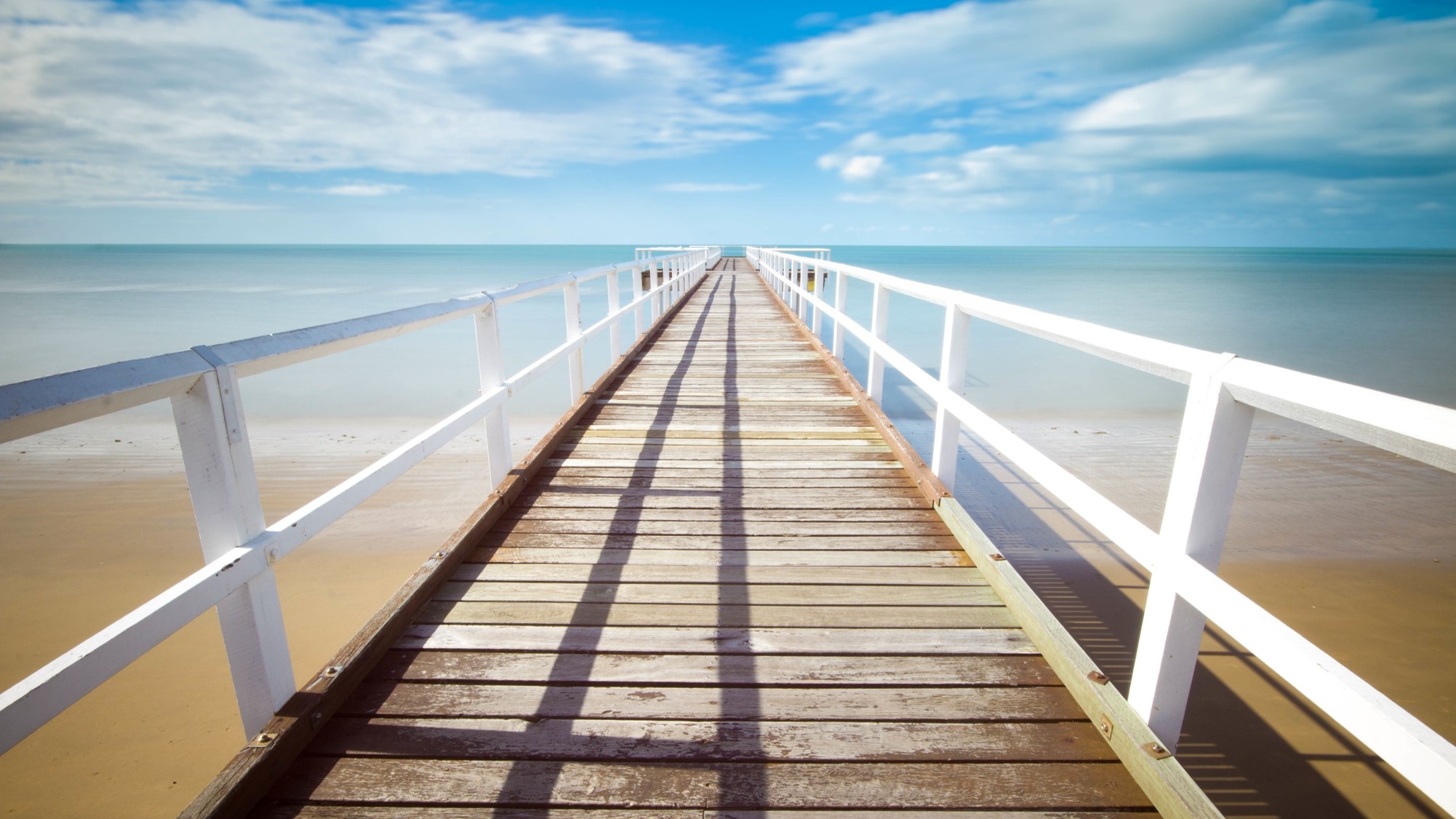 76%
人生要敢于接受挑战，经受得起挑战的人才能够领悟人生非凡的真谛，才能够实现自我无限的超越，才能够创造魅力永恒的价值。
人生要敢于接受挑战，经受得起挑战的人才能够领悟人生非凡的真谛，才能够实现自我无限的超越，才能够创造魅力永恒的价值。
W
O
人生要敢于接受挑战，经受得起挑战的人才能够领悟人生非凡的真谛，才能够实现自我无限的超越，才能够创造魅力永恒的价值。
人生要敢于接受挑战，经受得起挑战的人才能够领悟人生非凡的真谛，才能够实现自我无限的超越，才能够创造魅力永恒的价值。
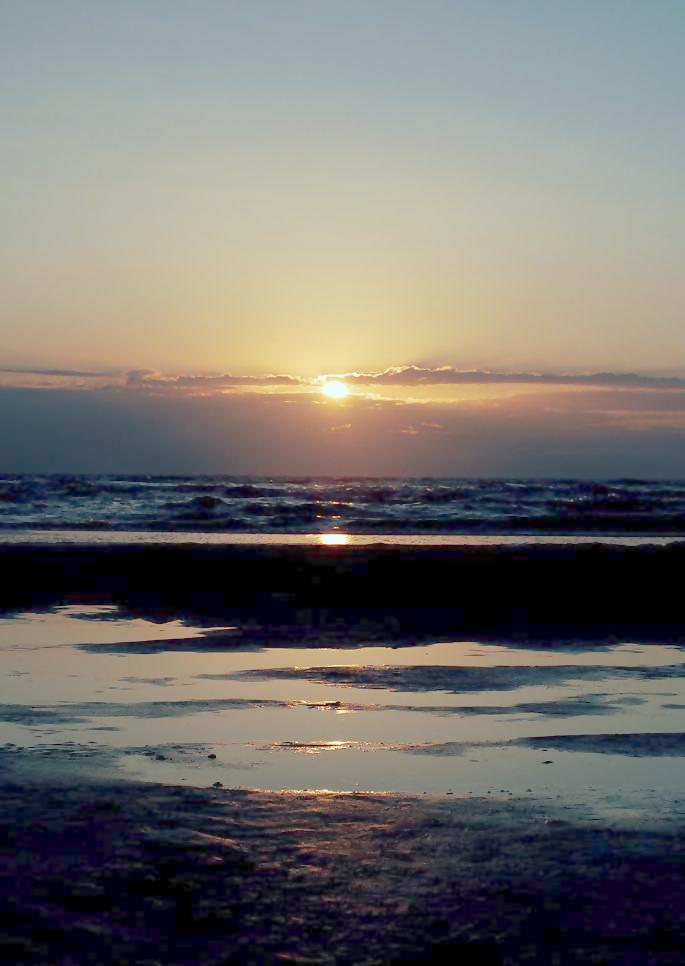 54,127
62,123
别人不会在意你的一切，只有自己成就自己，才能在别人面前抬得起头。
别人不会在意你的一切，只有自己成就自己，才能在别人面前抬得起头。
22,164
12,144
别人不会在意你的一切，只有自己成就自己，才能在别人面前抬得起头。
别人不会在意你的一切，只有自己成就自己，才能在别人面前抬得起头。
3
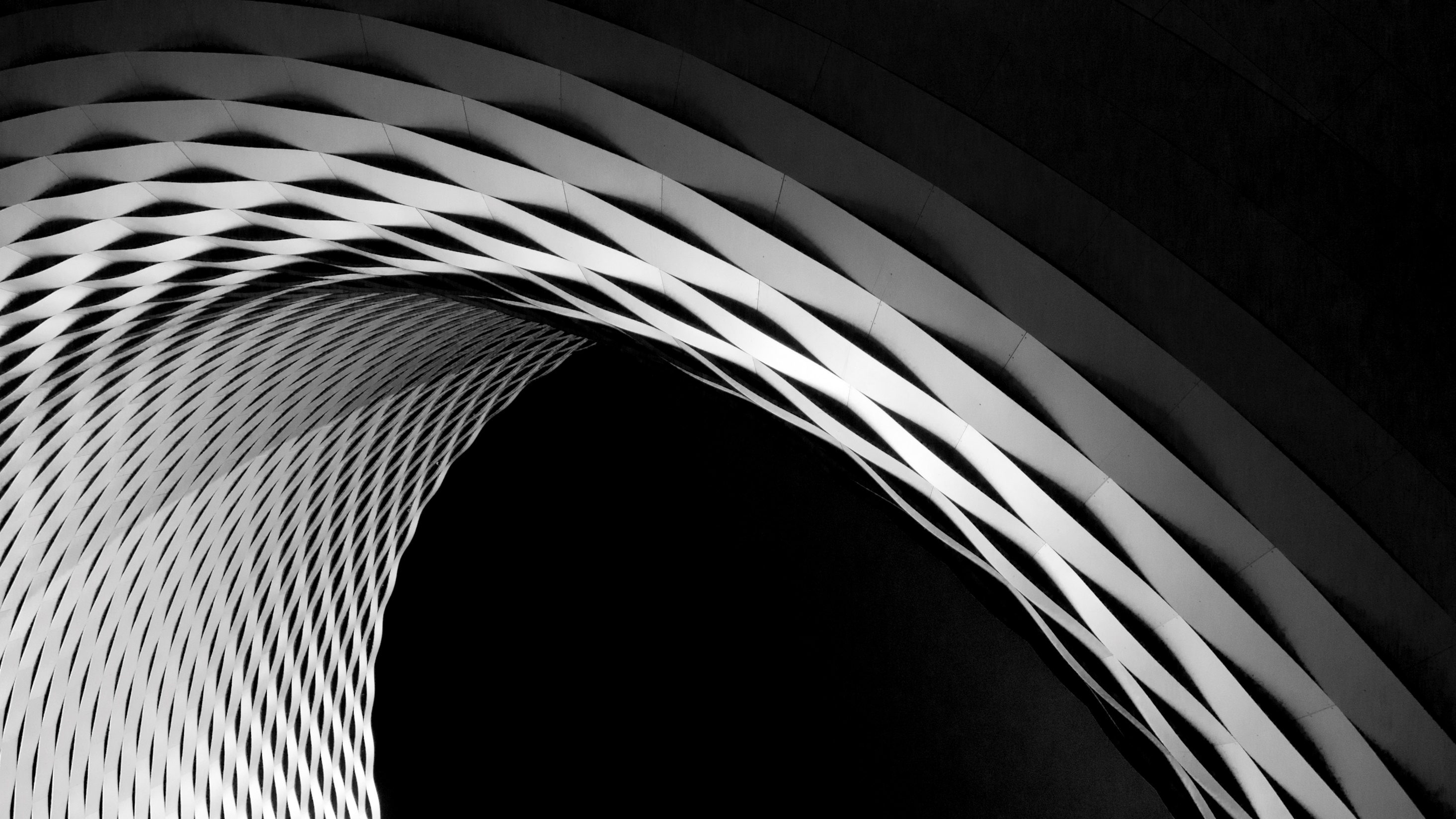 POWER
YOUR POINT
第三章标题
民族精神不仅仅是大义凛然，视死如归；也不仅仅是金戈铁马，马革裹尸滴中。
世上从来没有真正的绝境，有的只是绝望的心理。只要我们心灵的雨露不曾干涸，再荒芜贫瘠的土地也会变成一片生机勃勃的绿洲。
TO BE CONTINUE
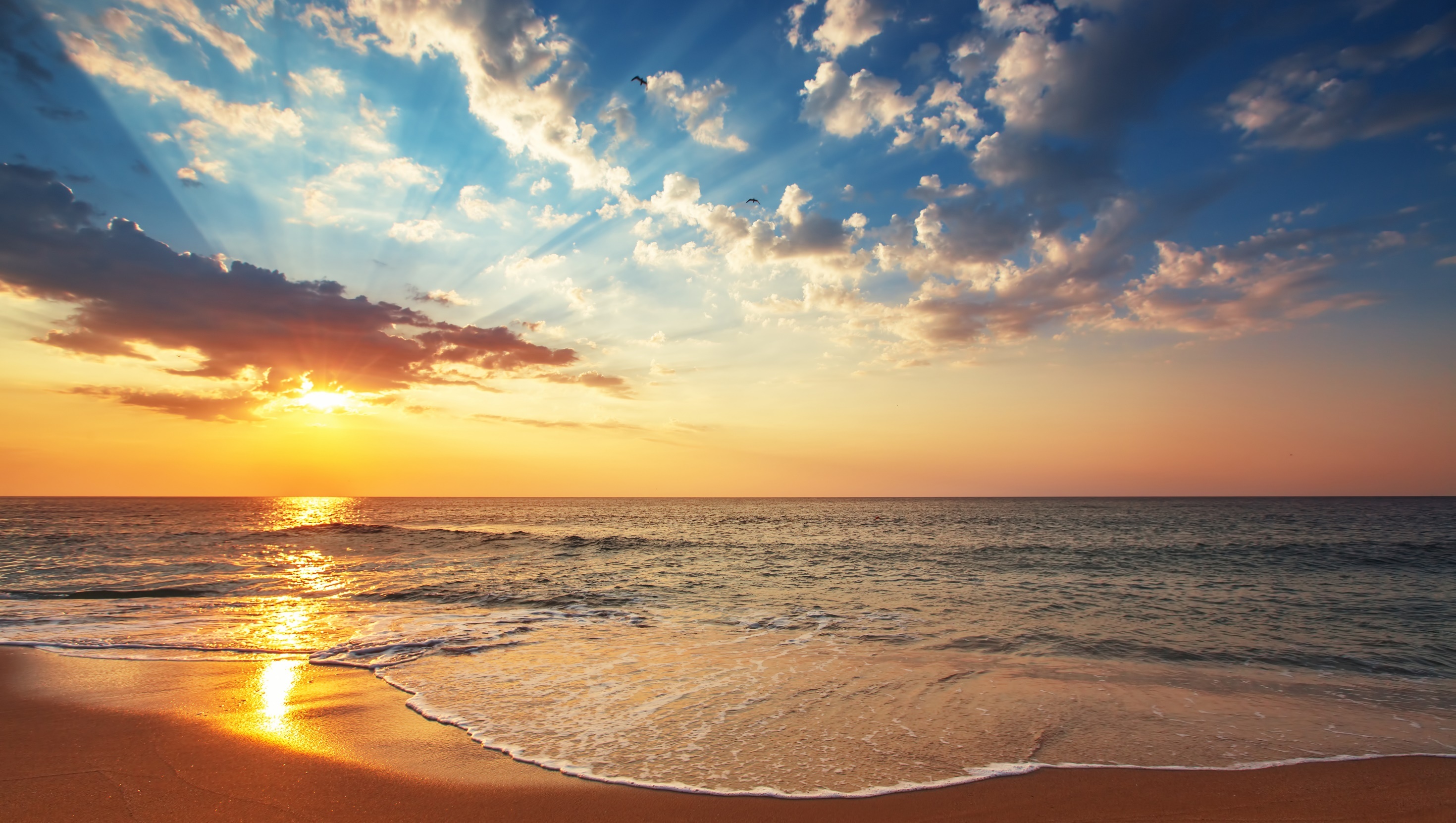 SUPPORTERS SAY THAT THE EASE
PRESENTATION SOFTWARE CAN SAVE A
SAY THAT THE EASE
TEXT HERE
此处简单介绍一段话，此处简单介绍一段话，此处简单介绍一段话，此处简单介绍一段话。
幻想一步成功者突遭失败，会觉得浪费了时间，付出了精力，却认为没有任何收获；在失败面前，懦弱者痛苦迷茫，彷徨畏缩；而强者却坚持不懈，紧追不舍。

成功的道路上，肯定会有失败；对于失败，我们要正确地看待和对待，不怕失败者，则必成功；怕失败者，则一无是处，会更失败。
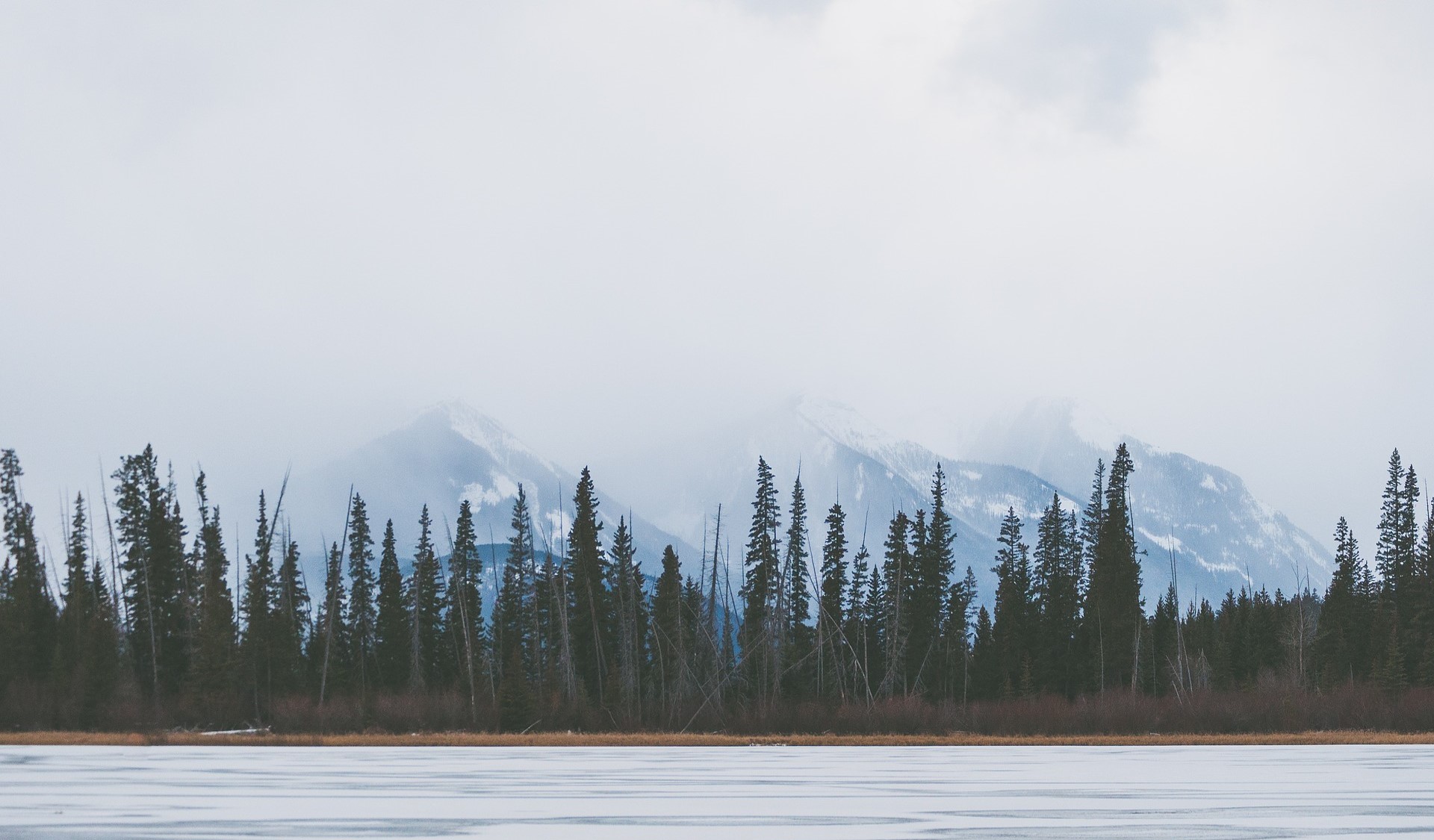 POWER YOUR POINT
WE DID A GREAT JOB THIS YEAR
不论你在什么时候开始，重要的是开始之后就不要停止；不论你在什么时候结束，重要的是结束之后就不要悔恨。
一个人要有自己的目标，只有在自己的目标中前进、奋斗，才能体会到达到目标时一路上的辛酸滋味。
毅力和耐性在某种程度上将决定一个人会成为什么样的人。
毅力和耐性在某种程度上将决定一个人会成为什么样的人。
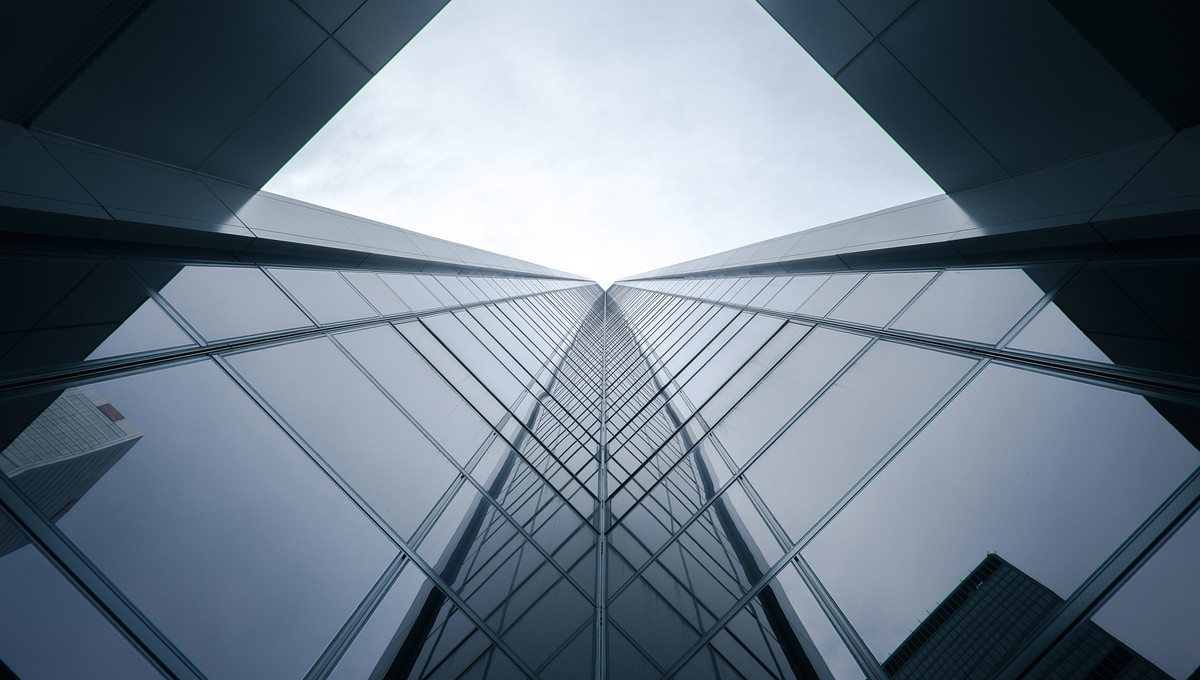 4
POWER
YOUR POINT
第四章标题
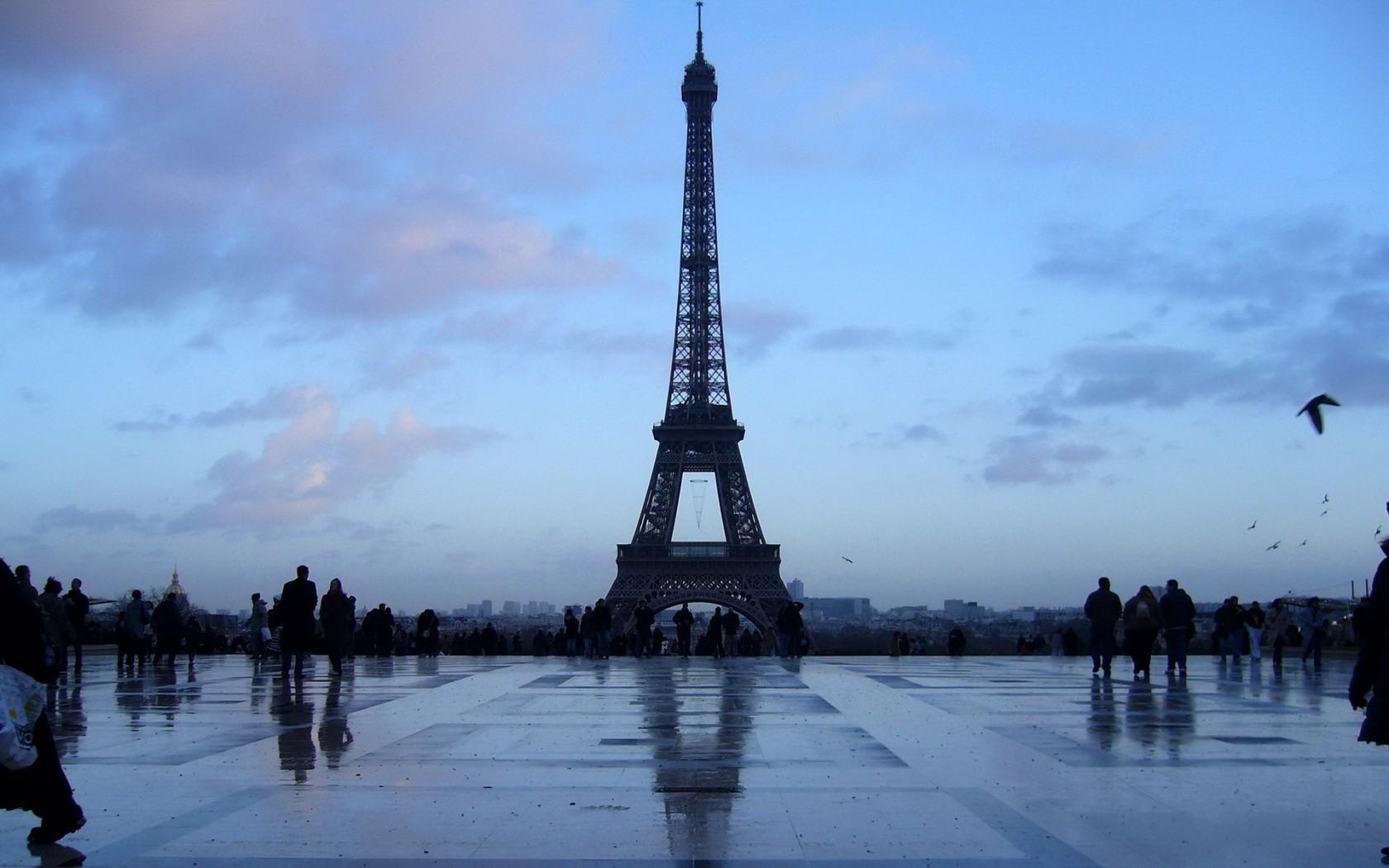 此处写小标题
此处写小标题
此处写小标题
此处写小标题
此处写小标题
此处写小标题
人生要敢于接受挑战，经受得起挑战的人才能够领悟人生非凡的真谛，才能够实现自我无限的超越，才能够创造魅力永恒的价值。人生要敢于接受挑战，经受得起挑战的人才能够领悟人生非凡的真谛，才能够实现自我无限的超越，才能够创造魅力永恒的价值。
01
02
03
04
添加标题
添加标题
添加标题
添加标题
添加标题
幻想一步成功者突遭失败，会觉得浪费了时间，付出了精力，却认为没有任何收获；在失败面前，懦弱者痛苦迷茫，彷徨畏缩；而强者却坚持不懈，紧追不舍。幻想一步成功者突遭失败，会觉得浪费了时间，付出了精力，却认为没有任何收获；在失败面前，懦弱者痛苦迷茫，彷徨畏缩；而强者却坚持不懈，紧追不舍。
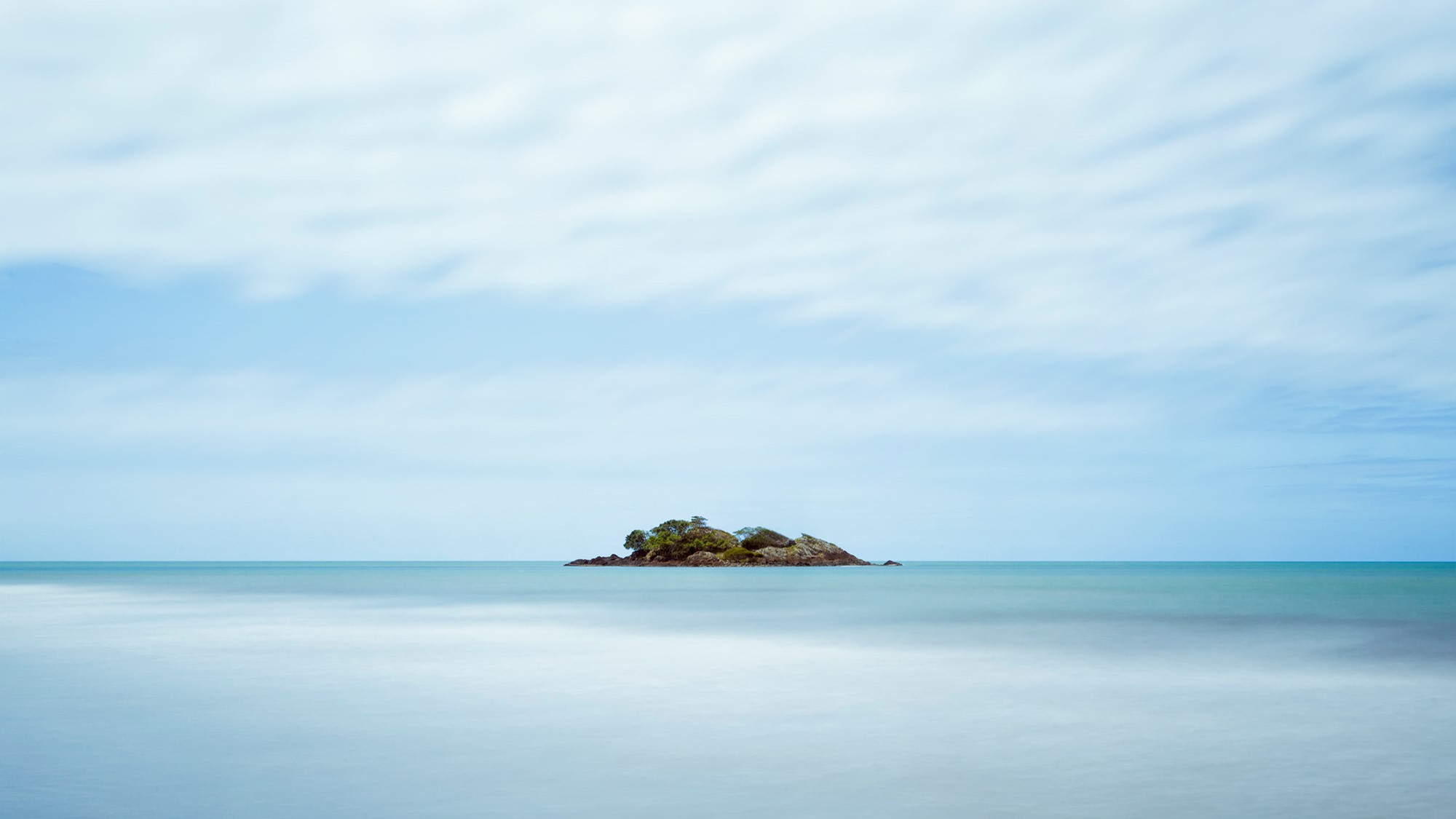 幻想一步成功者突遭失败，会觉得浪费了时间，付出了精力，却认为没有任何收获；在失败面前，懦弱者痛苦迷茫，彷徨畏缩；而强者却坚持不懈，紧追不舍。
01
幻想一步成功者突遭失败，会觉得浪费了时间，付出了精力，却认为没有任何收获；在失败面前，懦弱者痛苦迷茫，彷徨畏缩；而强者却坚持不懈，紧追不舍。
此处输入标题
02
幻想一步成功者突遭失败，会觉得浪费了时间，付出了精力，却认为没有任何收获；在失败面前，懦弱者痛苦迷茫，彷徨畏缩；而强者却坚持不懈，紧追不舍。
03
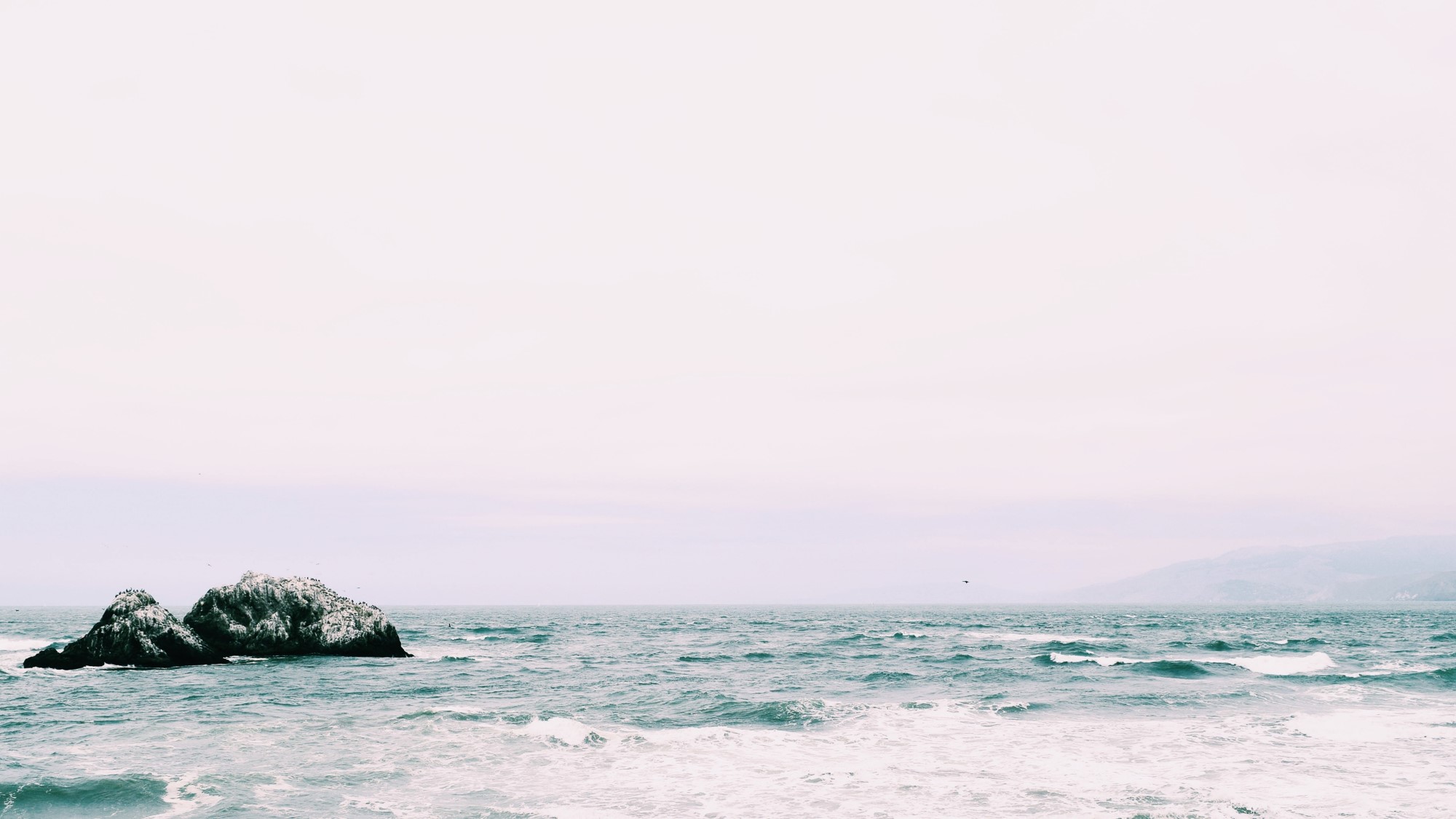 添加标题
添加标题
添加标题
添加标题
在失败面前，懦弱者痛苦迷茫，彷徨畏缩；而强者却坚持不懈，紧追不舍。
在失败面前，懦弱者痛苦迷茫，彷徨畏缩；而强者却坚持不懈，紧追不舍。
在失败面前，懦弱者痛苦迷茫，彷徨畏缩；而强者却坚持不懈，紧追不舍。
在失败面前，懦弱者痛苦迷茫，彷徨畏缩；而强者却坚持不懈，紧追不舍。
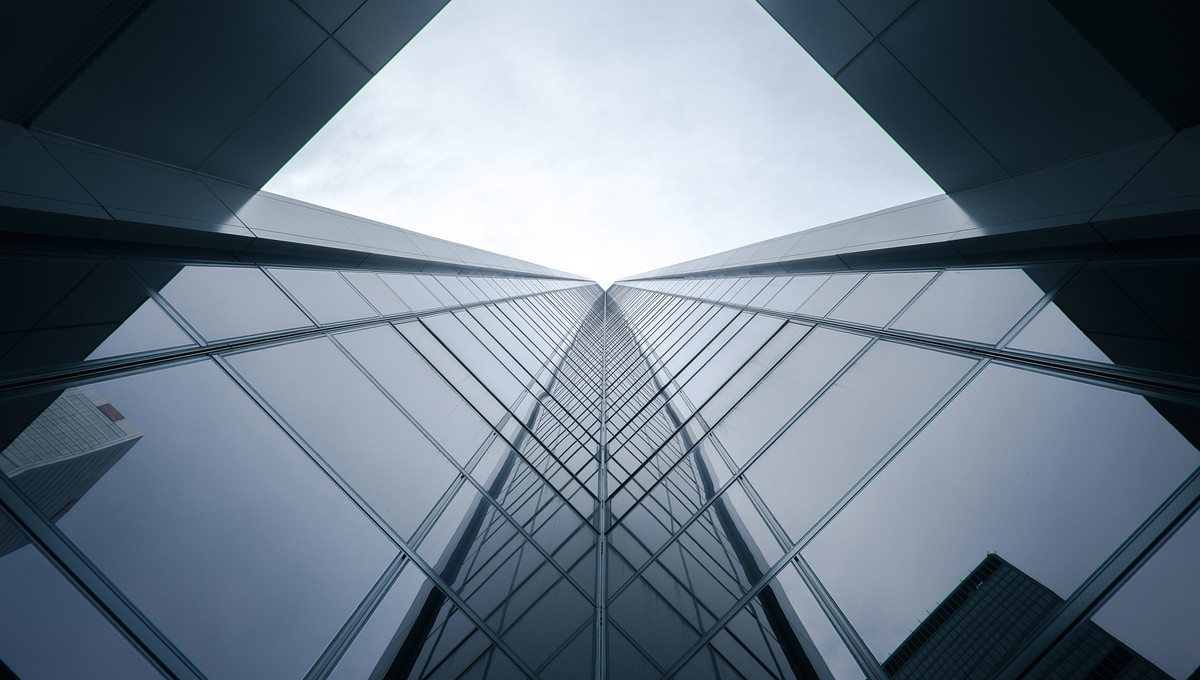 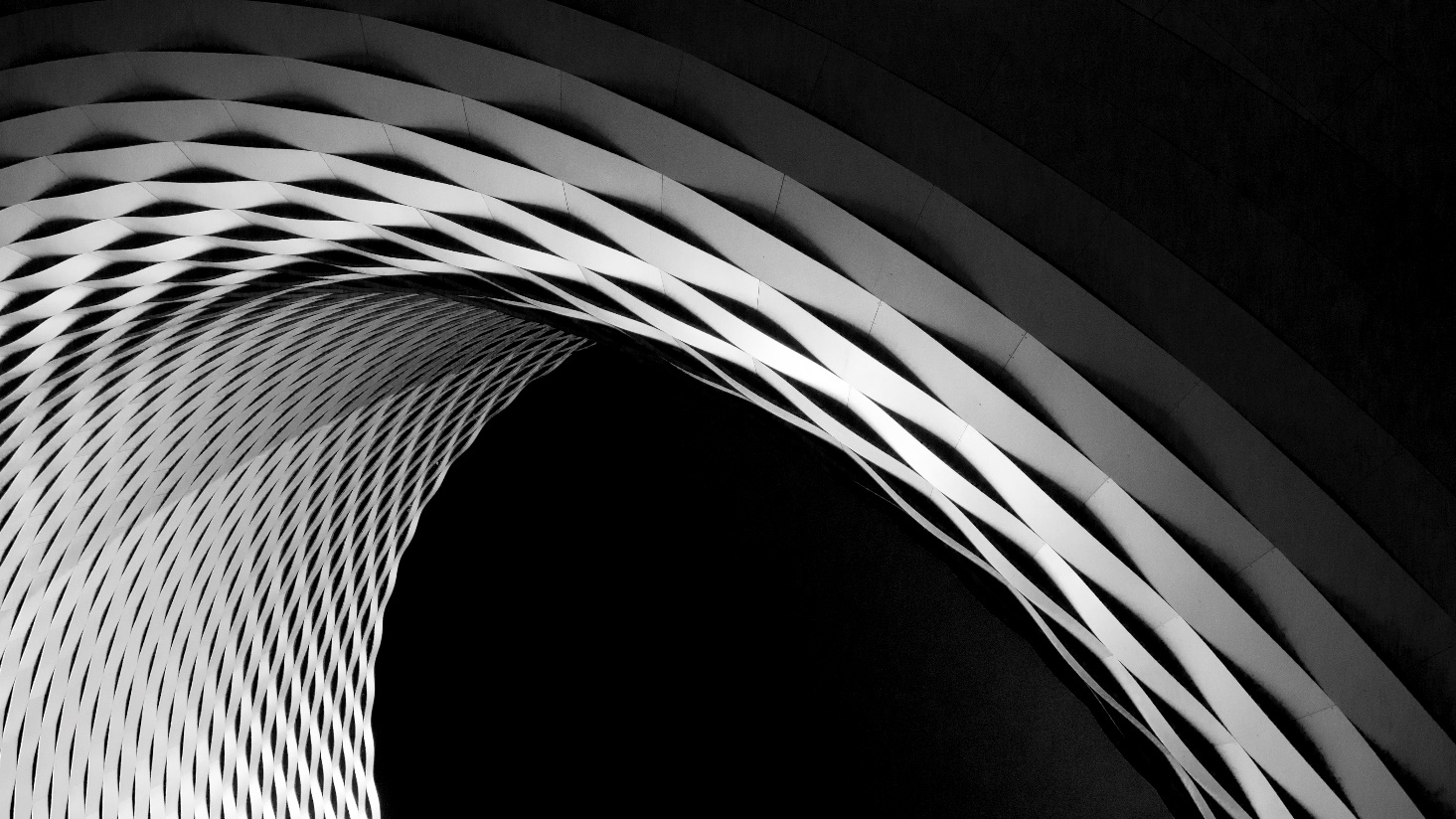 THANKS
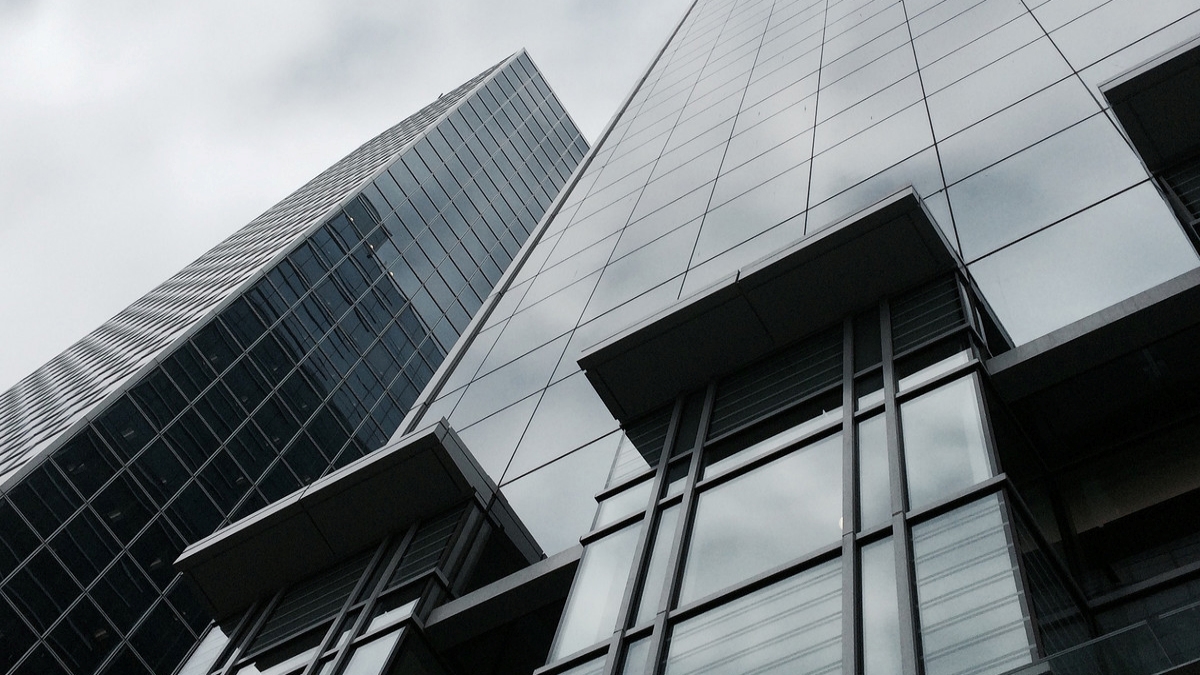 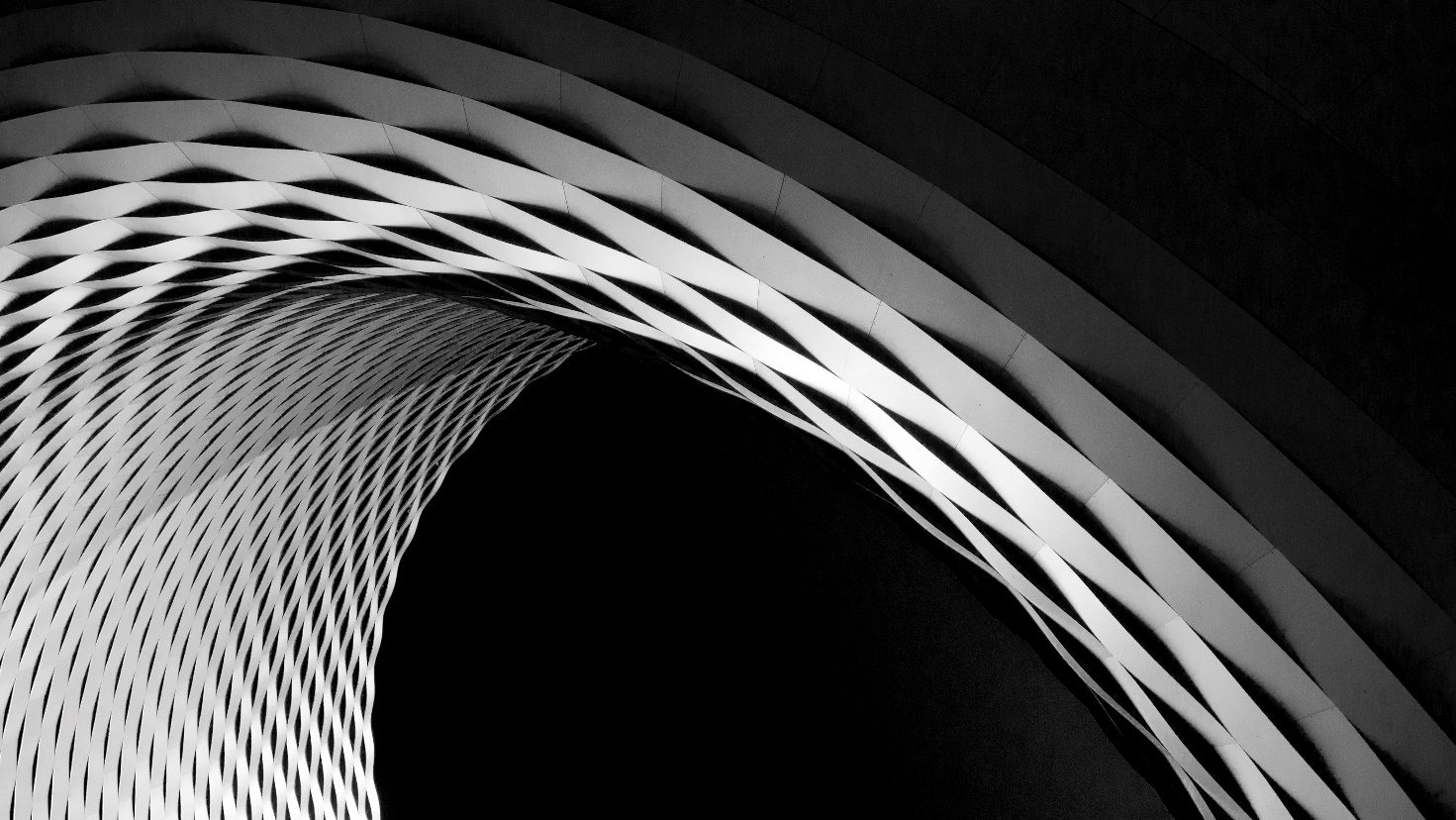